Výběr tématu VŠKP
Portal.zcu.cz  (přihlásit se)   Moje studium  Témata VŠKP
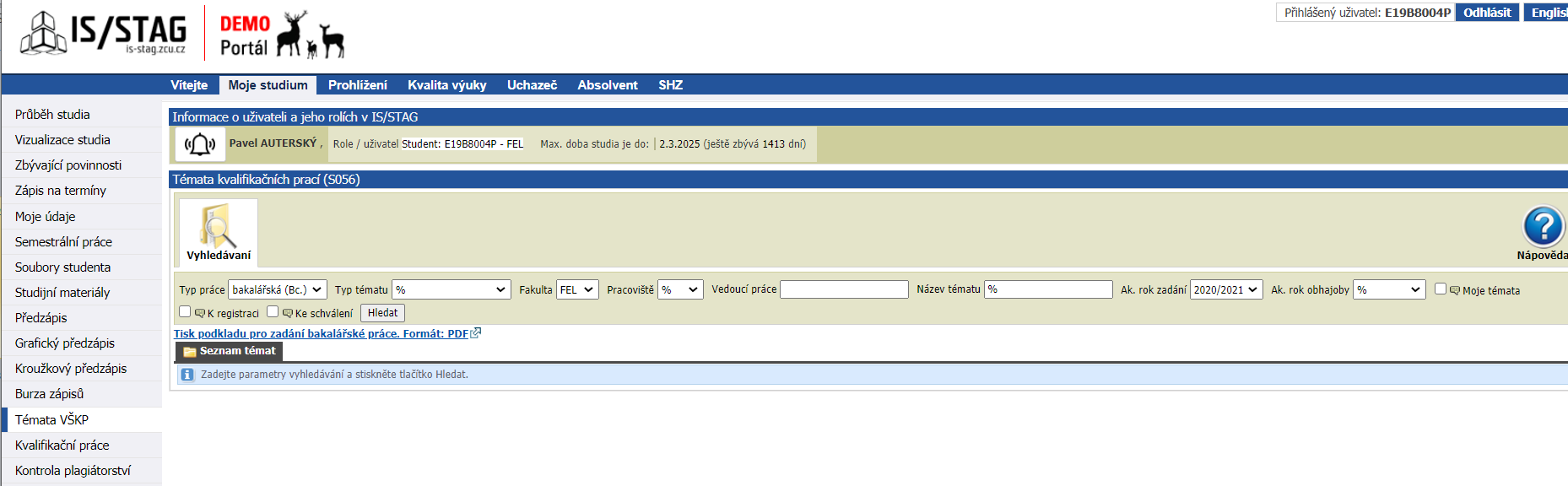 2022/2023
2021/2022
Vyhledávání témat VŠKP
Při vyhledávání tématu k registraci je vhodné zaškrtnout K registraci (příp. si zadat      i jiné vyhledávací filtry) a poté kliknout na Hledat - rozbalí se výběr s pracemi, na které má student možnost se zaregistrovat.











Po dohodě se studentem může vedoucí VŠKP příslušné téma studentovi v systému rezervovat, tzn. přidá v omezení tématu evidenční číslo studenta a tím je studentovi práce přidělena. (Student si může překontrolovat, zda má téma přidělené přes vyhledávací filtr Moje témata.)
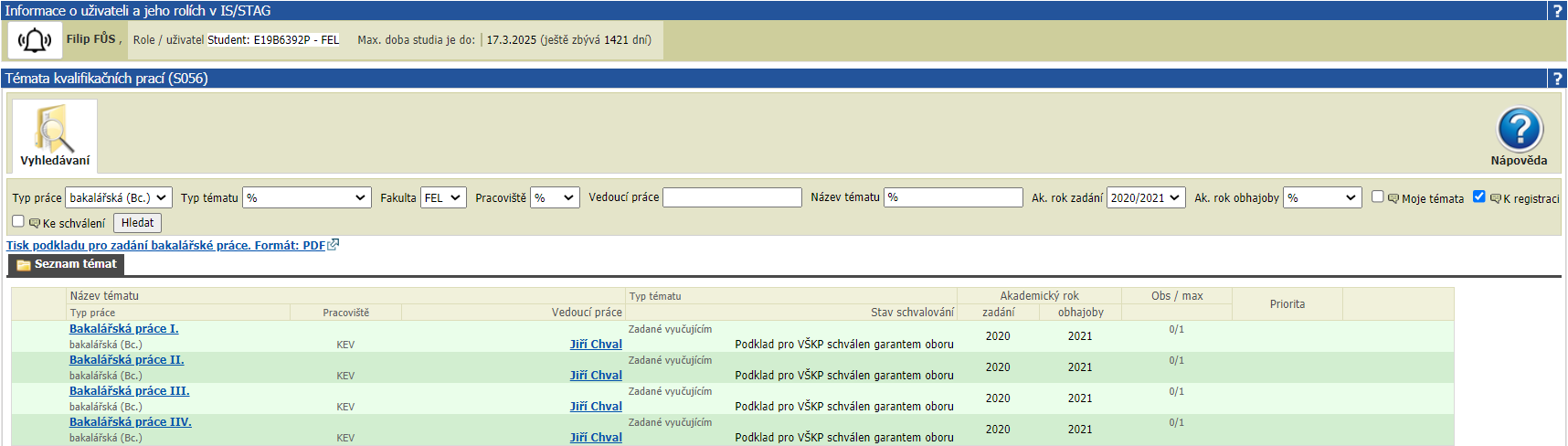 2021/2022
2022/2023
2021	2022
2021	2022
2021	2022
2021	2022
Registrace na téma VŠKP
Kliknutím na název tématu se zobrazí detail o tématu, ve kterém se student může na dané téma Zaregistrovat. 
Po registraci se objeví možnost Zrušit registraci a informace Na toto téma jste se již zaregistroval(a).
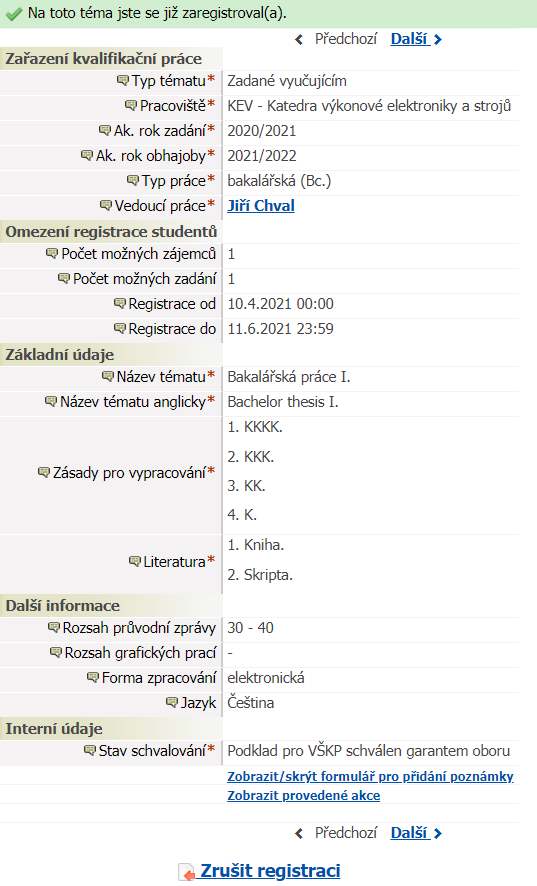 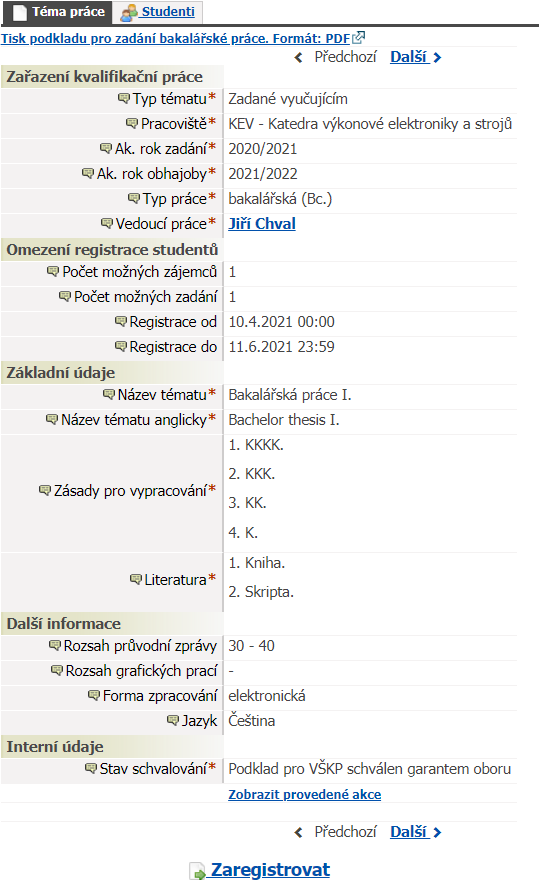 aktuální  ak. rok
následující   ak. rok
aktuální  ak. rok
následující   ak. rok
16. 5. 2022 00:00
30. 8. 2022 23:59
16. 5. 2022 00:00
30. 8. 2022 23:59
Shrnutí
Maximální počet aktivních (tzn. přidělených) témat VŠKP u jednoho studenta pro jedno studium na je 1.

Harmonogram ohledně registrace na VŠKP naleznete každoročně ve Vyhlášce děkana  o organizaci akademického roku na ZČU v Plzni